Буксировка механических транспортных средств
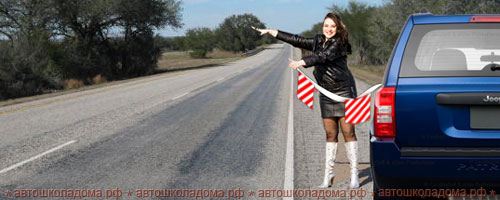 Каждому из вас рано или поздно доведётся быть «буксирующим» или «буксируемым». И тут очень важно правильно действовать.
Если вы просите, чтобы вас отбуксировали, не просто голосуйте, а держите буксировочный трос в руке. Теперь первый, кто остановится, тот и поможет.
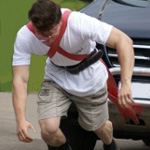 Если вас попросили отбуксировать.
  Перво-наперво необходимо убедиться, что у буксируемого исправны тормоза и рулевое управление. Затем надо проинструктировать буксируемого.
Во-первых, пусть не забудет включить габаритные огни и аварийную световую сигнализацию.
Во-вторых, пусть всегда держит трос натянутым (и во время движения, и при остановке).
И, в-третьих, пусть помнит, что при неработающем двигателе не работает и вакуумный усилитель тормозов. Так что давить на педаль тормоза надо изо всех сил.
После этого можно трогаться, и вы, как опытный водитель, знаете, что при буксировке трогаться, и особенно тормозить, нужно очень-очень плавно.
опытный  водитель соответствующего буксирующего транспортного средства должен иметь  право на управление транспортными средствами в течение двух и более лет.
Виды буксировки-гибкая сцепка-жесткая сцепка-частичная погрузка
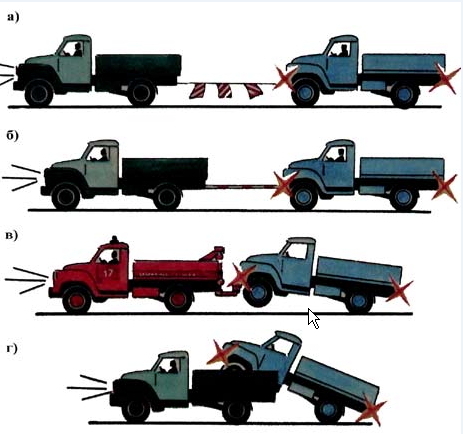 Гибкая сцепка
Жёсткая сцепка
Буксировка частичной погрузкой
Буксировка частичной погрузкой
Первый вид буксировки – это буксировка на гибкой сцепке.
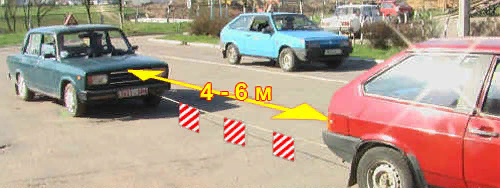 Длина буксировочного троса должна быть не менее 4-х метров, но не более 6-ти метров. При этом трос должен быть снабжён не менее чем двумя предупредительными устройствами в виде квадратных флажков с нанесёнными по диагонали красными и белыми полосами со световозвращающей поверхностью.
 Во-вторых, надо знать, что такой способ буксировки не всегда применим:
 Правила категорически запрещают буксировку на гибкой сцепке во время гололедицы – это опасно из-за малой дистанции между машинами.
 И, конечно же, таким способом запрещено буксировать транспортное средство, если у него неисправны тормоза или рулевое управление. 
Пассажирам разрешено находиться не только в салоне буксирующего, но и в салоне буксируемого легкового автомобиля.
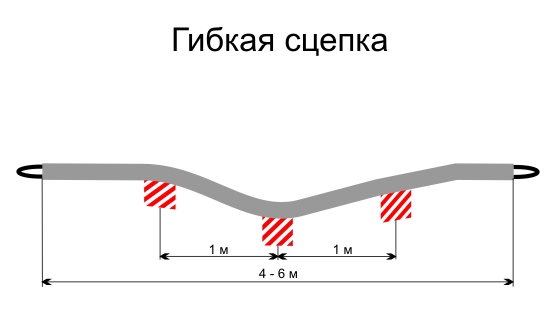 Материал может быть любой, кроме эластичных материалов
Сигнальный флажок
200
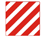 50
200
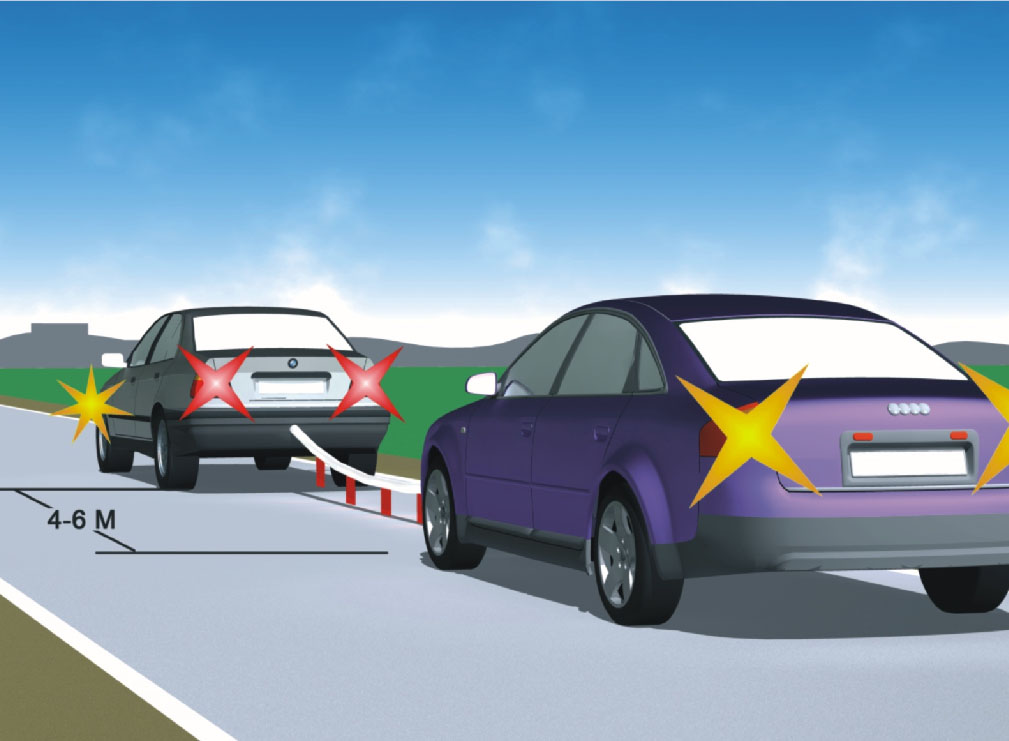 Буксирующий                  Буксируемый
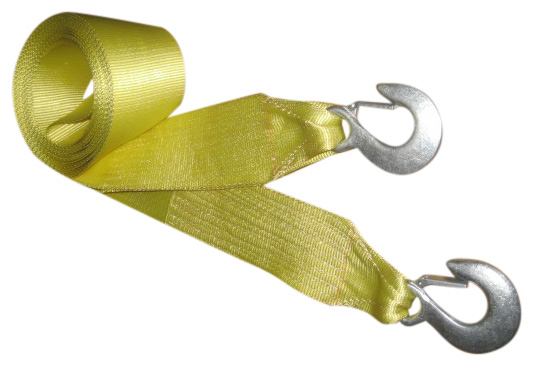 Буксировочный трос с крюками и 
защитными карабинами
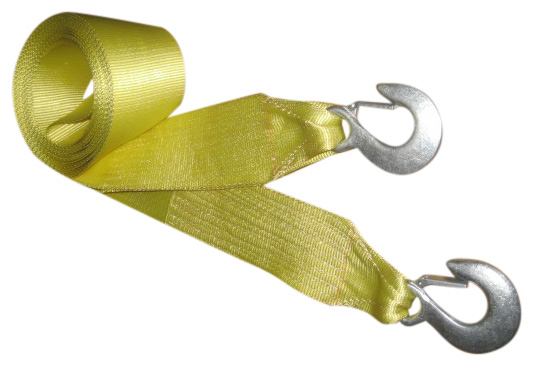 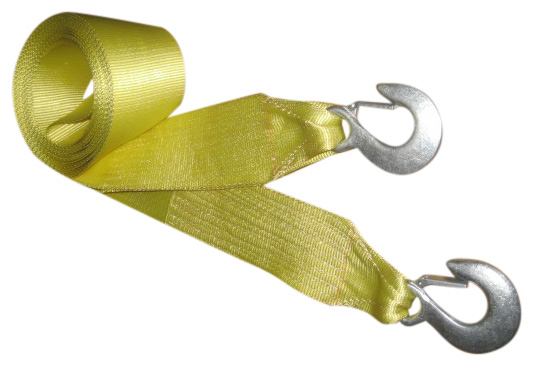 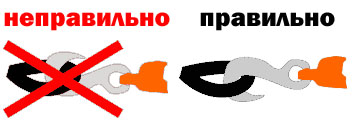 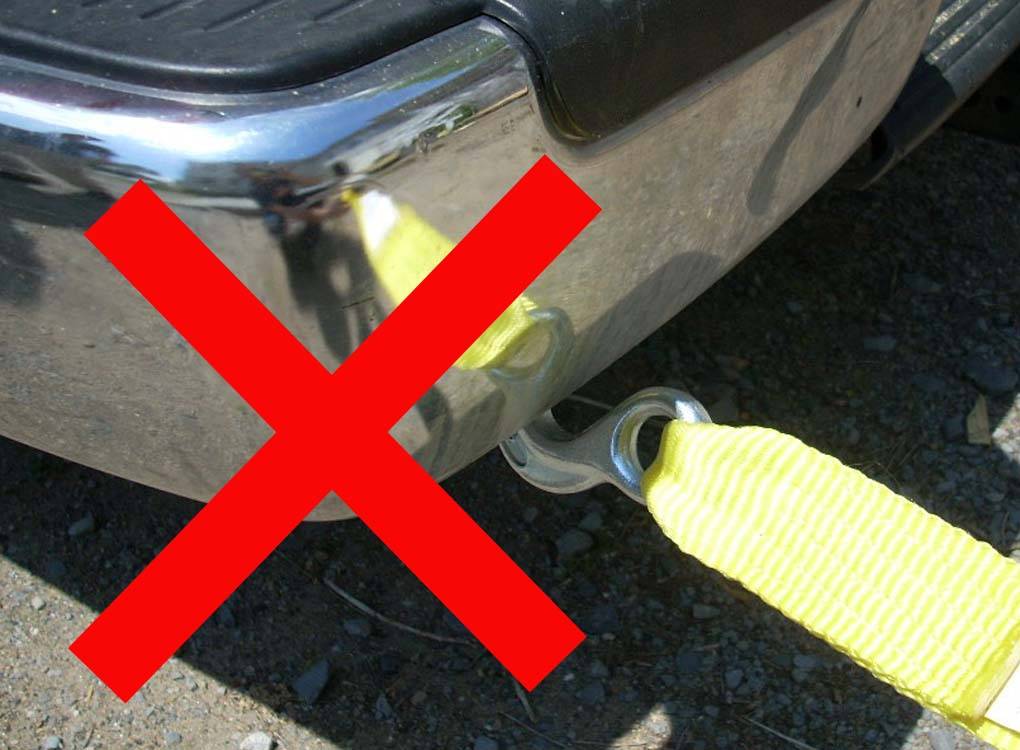 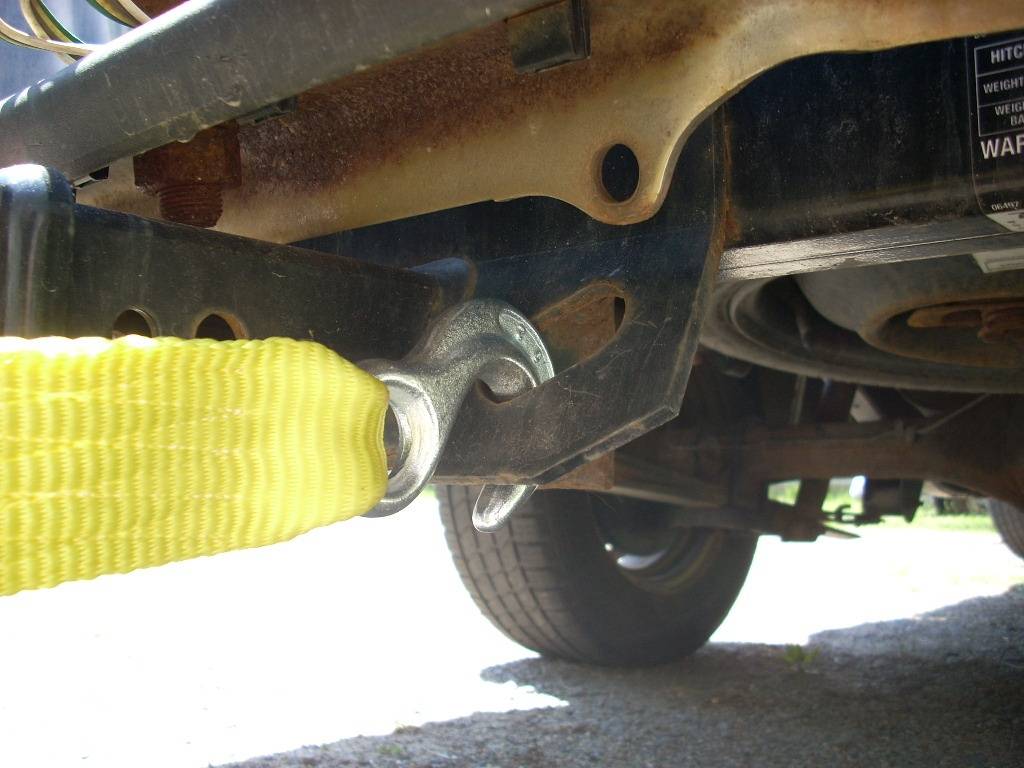 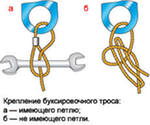 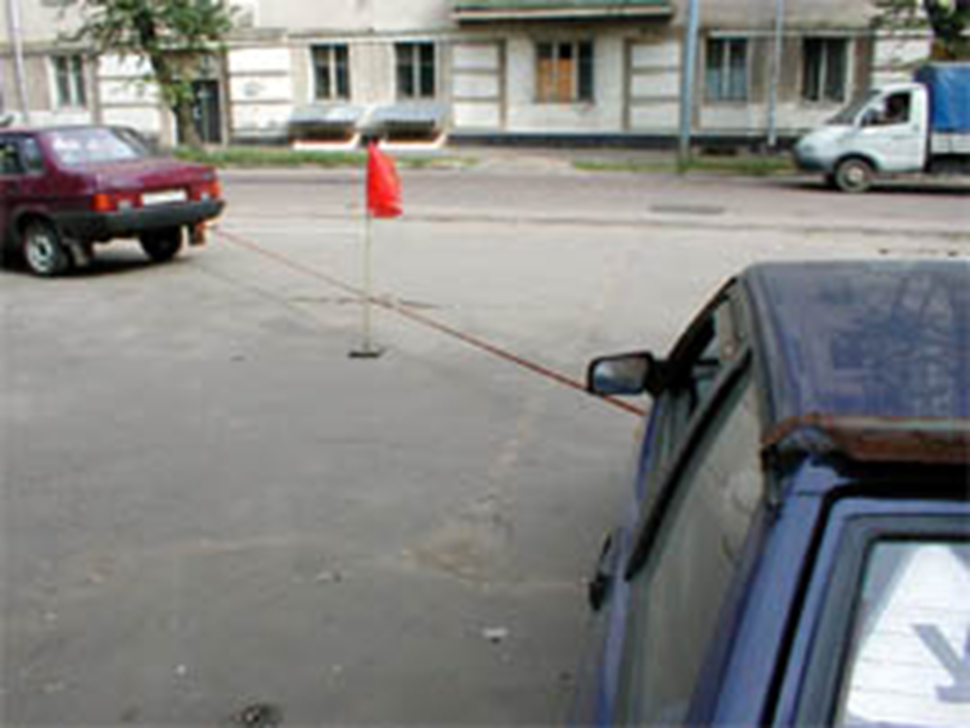 При буксировке нужно учитывать вписываемость буксируемого ТС в повороты. Начинать 
движение плавно без рывков, передачи переключать быстро.
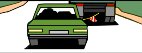 Для смягчения рывков трос зацеплять по диагонали
Жесткая сцепка
такой буксировкой можно заниматься и в гололедицу, и можно
 даже буксировать транспортное средство с неисправными тормозами, но масса буксируемого не должна быть более половины массы буксирующего.
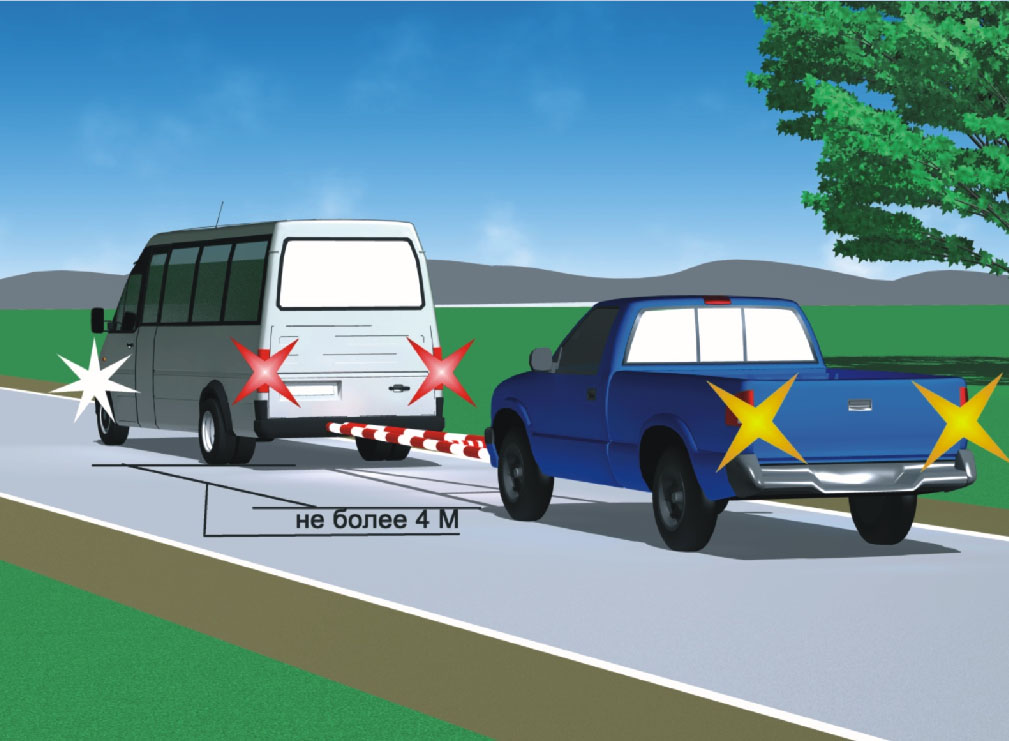 Расстояние между транспортными средствами при буксировке на жёсткой сцепке не должно превышать 4 метра. Однако длина сцепки не должна быть меньше половины ширины тягача, что позволяет избежать повреждения автомобилей при складывании поезда.
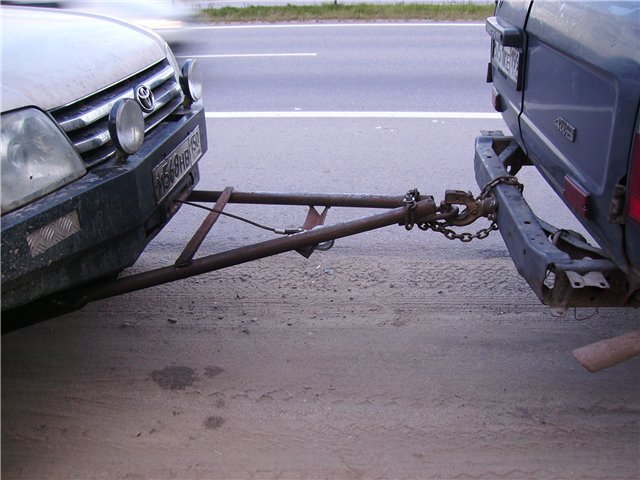 Если конструкция сцепки позволяет буксируемому следовать по колее буксирующего тогда можно без водителя, при условии, что буксирующий минимум в 2раза тяжелее буксируемого.
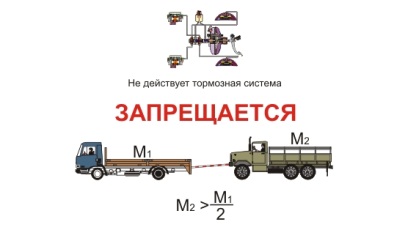 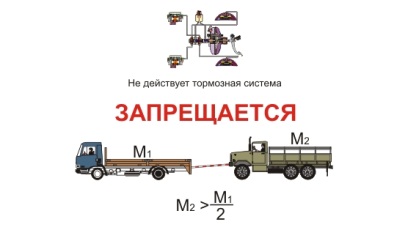 Частичная погрузка
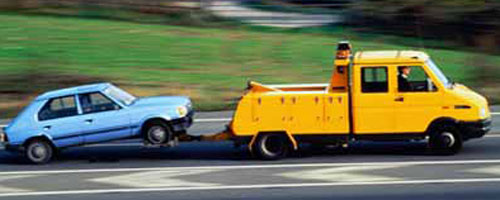 Одной из разновидностей такой буксировки является способ, при котором автомобиль-тягач оснащён специальным устройством, позволяющим вывесить либо передний, либо задний мост буксируемого автомобиля. При таком способе разрешается буксировать автомобиль с любой неисправностью, в том числе и с неисправной тормозной системой, и с несправным рулевым управлением.
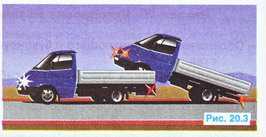 Нахождение людей (в том числе и водителя) в салоне буксируемого автомобиля запрещено! Ну, и конечно же, масса буксирующего должна быть как минимум в два раза больше массы буксируемого.
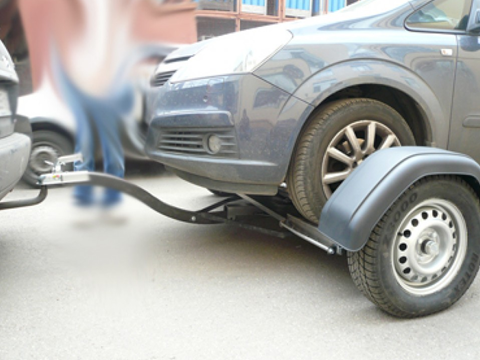 Транспортные средства (ТС) с неисправным рулевым управлением, только методом частичной погрузки.
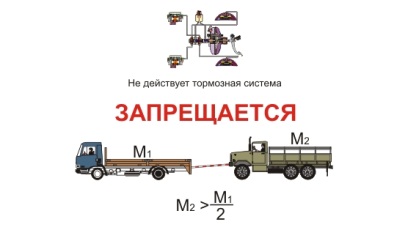 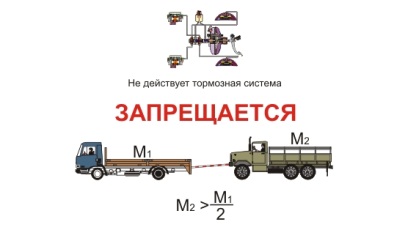 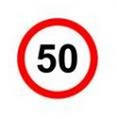 Скорость при любом виде буксировки не более
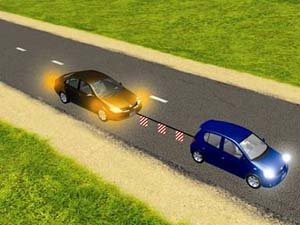 Буксирующий включает ближний свет фар или противотуманные фары в светлое время суток, а буксируемый аварийную световую сигнализацию. В тёмное время или при недостаточной видимости ещё габаритные фонари.
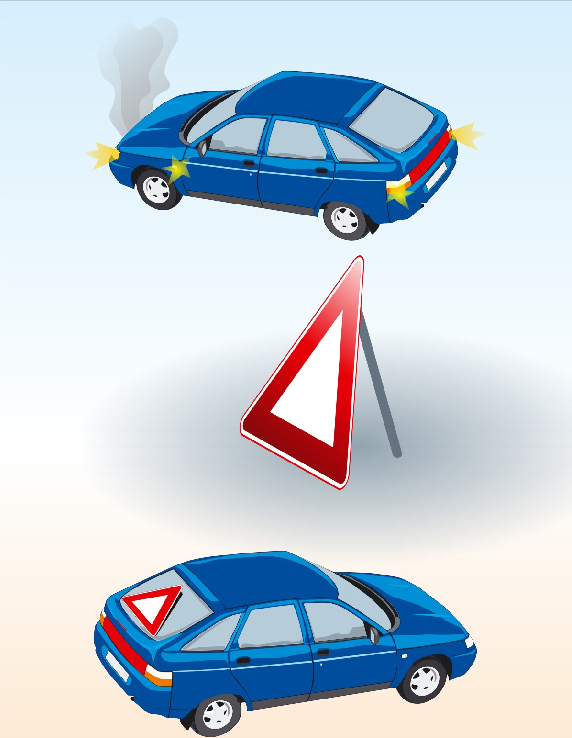 если аварийная сигнализация неисправна или отсутствует на задней части ТС вывешивается знак аварийной остановки
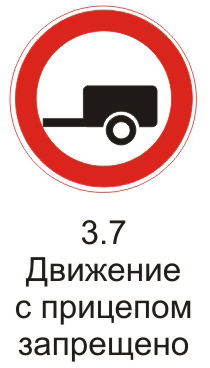 Буксировка запрещена, кроме ТС обслуживающих предприятия или граждан
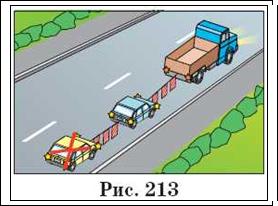 Запрещается буксировка 2-х и более ТС одновременно
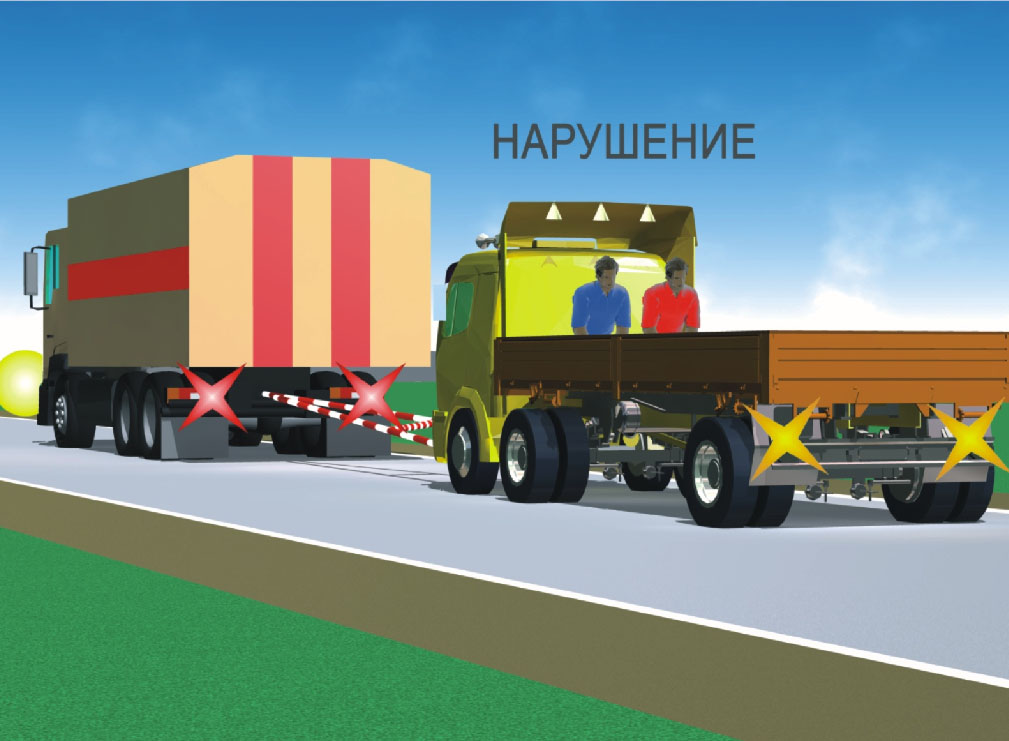 Запрещается перевозка людей в кузове буксируемого грузового ТС, в салоне буксируемого автобуса.
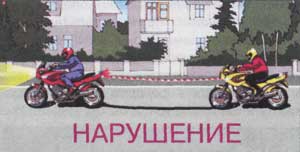 Если мотоцикл трехколёсный, его можно использовать как в качестве буксирующего, так и в качестве буксируемого. Но буксировка двухколёсных мотоциклов запрещена! По той простой причине, что они неустойчиво ведут себя на малых скоростях.
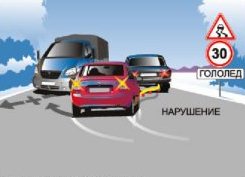 буксировка в гололёд на гибкой 
сцепке запрещена
Вопросы для самоконтроля
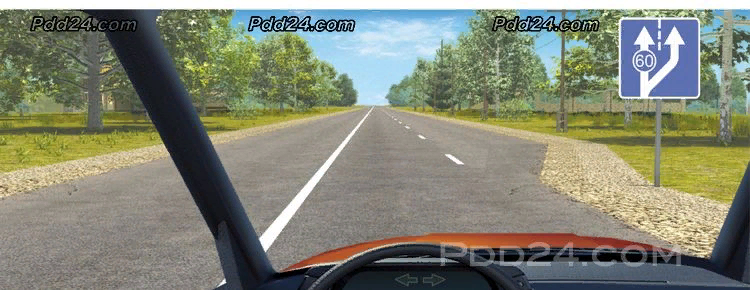 1. Вы буксируете неисправный автомобиль. По какой полосе Вам можно продолжить движение в населенном пункте?
1. Только по правой.
2. Только по левой.
3. По любой.
2. Буксировка двухколесного мотоцикла разрешается:
1. Только если мотоцикл с боковым прицепом, а водитель соответствующего буксирующего транспортного средства имеет право на управление транспортными средствами в течение двух и более лет.
2. Если мотоцикл с боковым прицепом.
3. Если водитель соответствующего буксирующего транспортного средства имеет право на управление транспортными средствами в течение двух и более лет.
3. При буксировке на гибкой сцепке между буксирующим и буксируемым транспортными средствами должно быть обеспечено расстояние:
1. Не более 4 м.
2. От 4 до 6 м.
3. От 6 до 8 м.
4. В каких из перечисленных случаев запрещена буксировка на гибкой сцепке?
1. Только на горных дорогах.
2. Только в гололедицу.
3. Только в темное время суток и в условиях недостаточной видимости.
4. Во всех перечисленных случаях.
 5. Можно ли буксировать автомобиль с недействующей тормозной системой, если фактическая масса этого автомобиля превышает половину фактической массы Вашего автомобиля?
1. Можно.
2. Можно только при скорости буксировки не более 30 км/ч.
3. Нельзя.
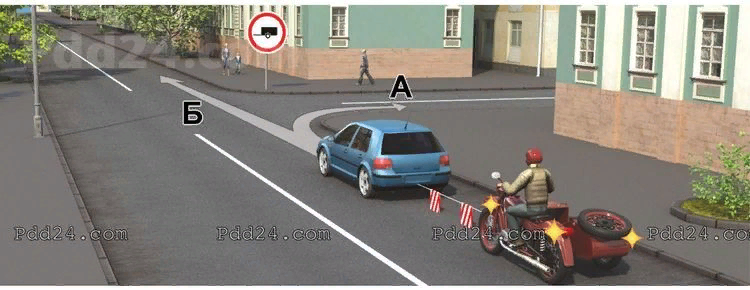 6. Продолжить буксировку можно:
1. Только в направлении А.
2. Только в направлении Б.
3. В любом направлении из указанных.
7. Разрешено ли перевозить людей в буксируемом легковом автомобиле?
1. Разрешено.
2. Разрешено только при буксировке на гибкой или жесткой сцепке.
3. Запрещено.
8. Разрешается ли перевозка людей в салоне легкового автомобиля, буксирующего неисправное транспортное средство?
1. Разрешается.
2. Разрешается только при буксировке на жесткой сцепке.
3. Запрещается.
9. Разрешается ли буксировка в гололедицу, если у буксируемого транспортного средства исправны тормоза и рулевое управление?
1. Разрешается.
2. Разрешается только на жесткой сцепке или методом частичной погрузки.
3. Запрещается.
10. Какое расстояние должно быть обеспечено между буксирующим и буксируемым транспортными средствами при буксировке на жесткой сцепке?
1. Не более 4 м.
2. От 4 до 6 м.
3. От 6 до 8 м